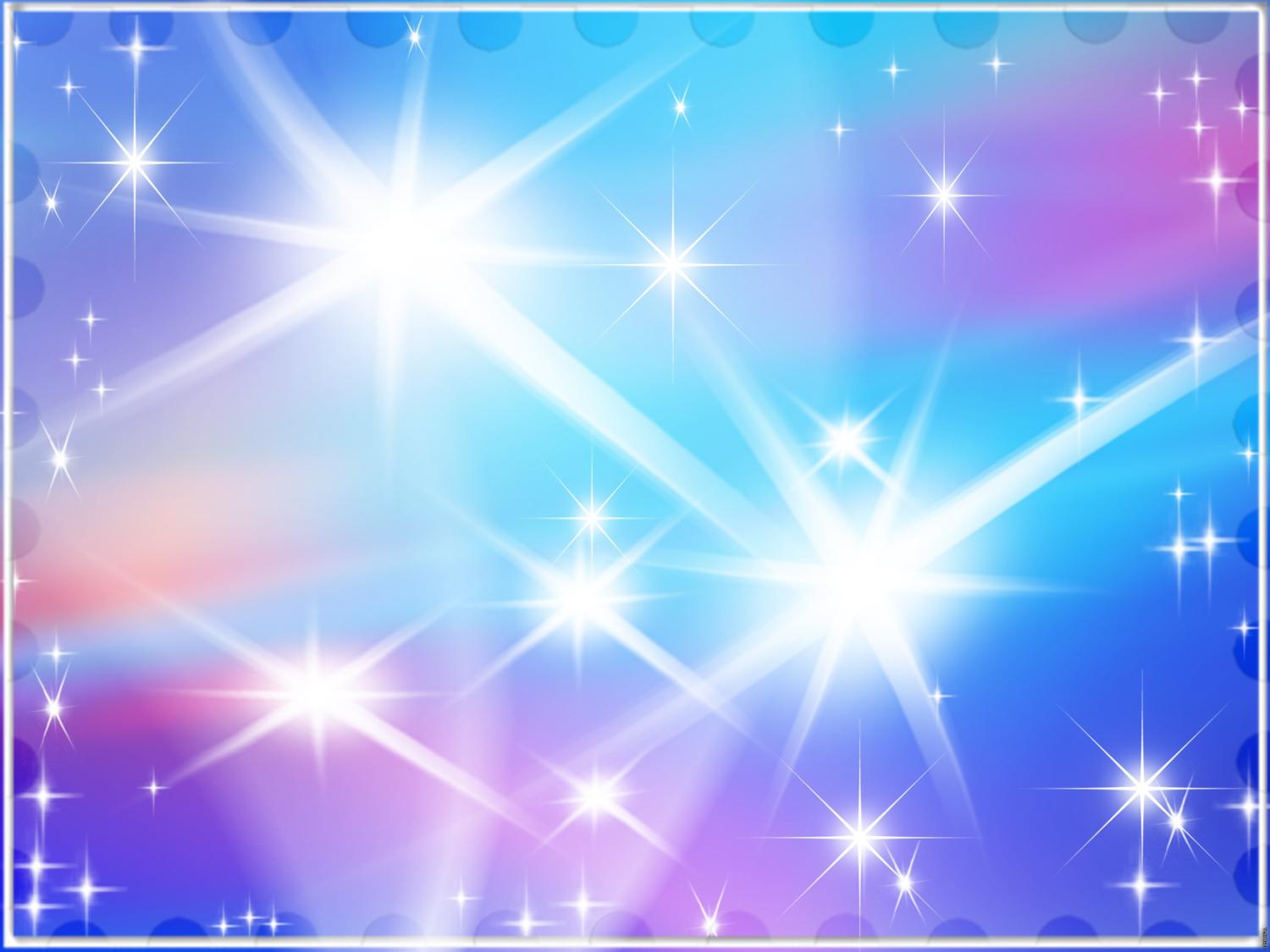 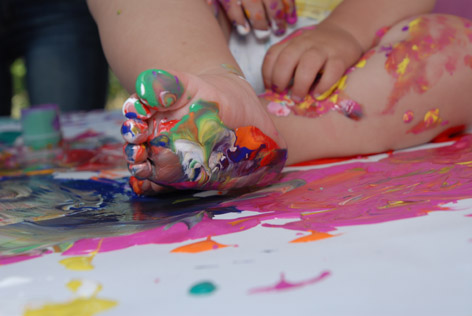 Балаларның төсне кабул итү чарасы буларак, рәсем ясауның традицион булмаган ысуллары
традицион булмаган ысул белән рәсем ясау төрләре
Беренче кечкенәләр
Икенче кечкенәләр
Бармак очлары белән ясау
Уч төбе белән ясау
Каты пумала блән төрткәләп ясау
Поролон белән эз төшерү
Мамык таякчыклары белән ясау
Яфрак белән эз төшерү
Уртанчылар
Шәм белән ясау+акварель
Печатка белән эз төшерү
Бөгәрләнгән кәгазь белән эз төшерү
Мәктәпкә әзерлек
Зурлар
Бөгәрләнгән кәгазьгә рәсем төшерү
Чүпрәк белән ясау
Манный көрпәсе белән ясау
Буяуны тарау
Җеп белэн эз төшерү
монотипия
Сиптереп ясау
 оттиск поролоном
Үпкә ярьдәмендә (сабын куыклары кабартып)
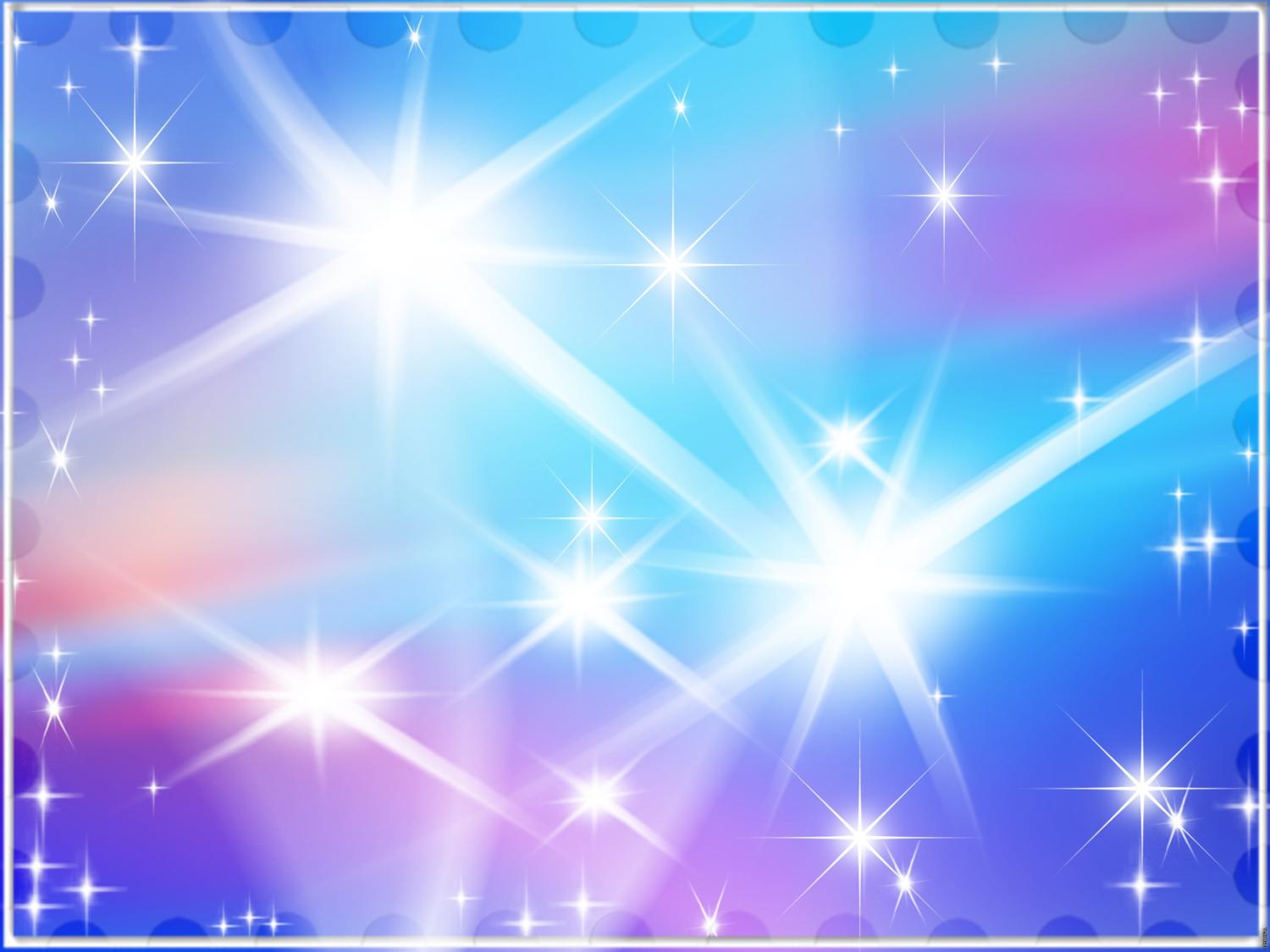 Беренче кечкенөлөр төркеме
Бармак очлары белән ясау
Уч төбе белән ясау
Каты пумала блэн төрткәләп ясау
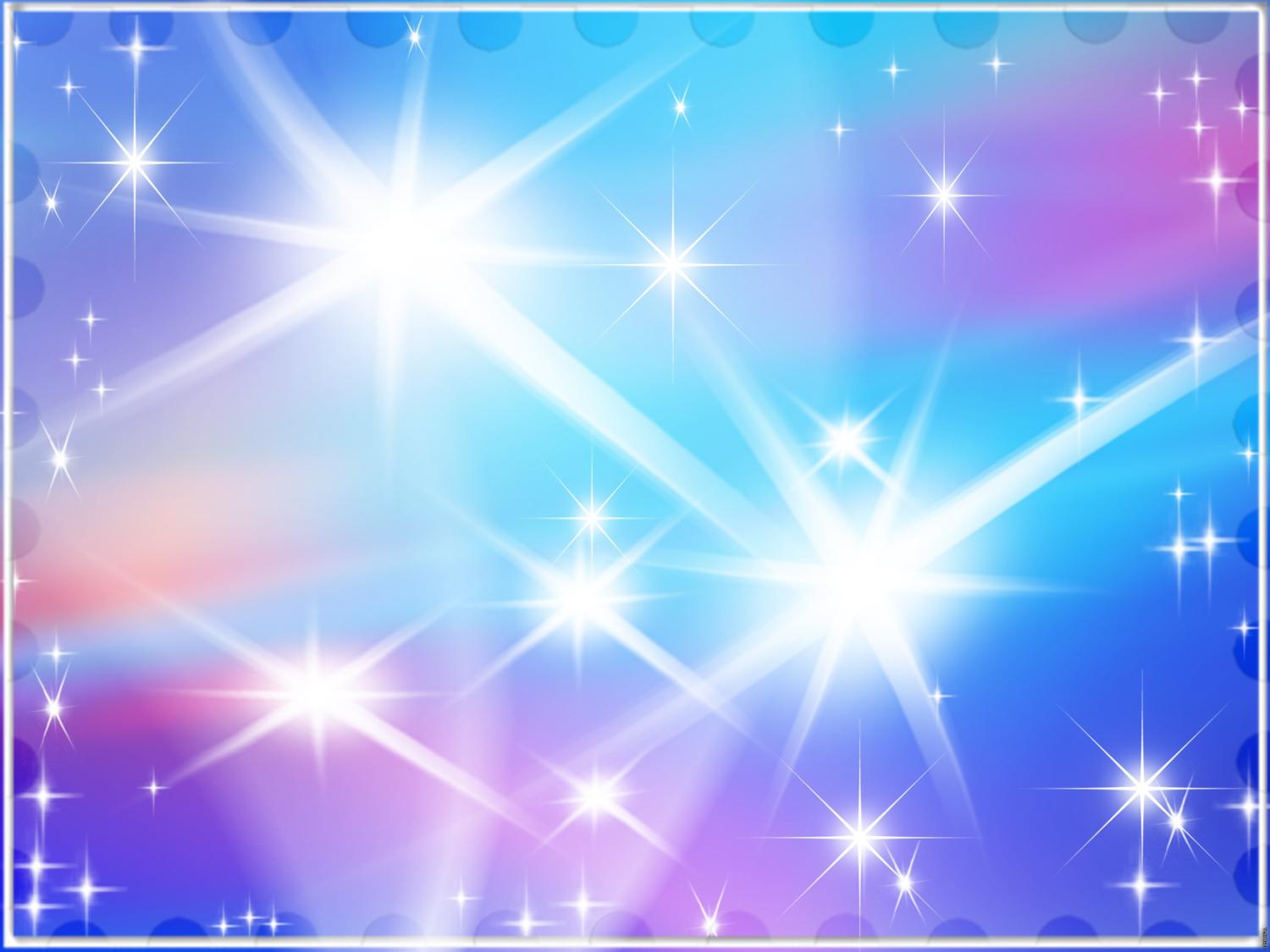 Уч төпләре белән ясау
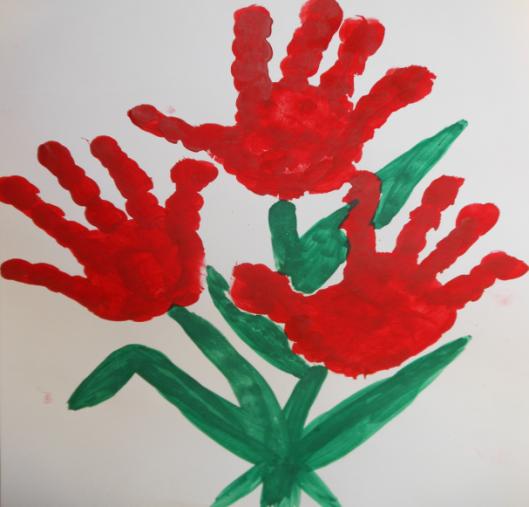 Иркәләп, назлап, сөеп,
Иртән саф сулар сибеп,
Үстердем кызыл гөлләр
Сокланып үпте җилләр.
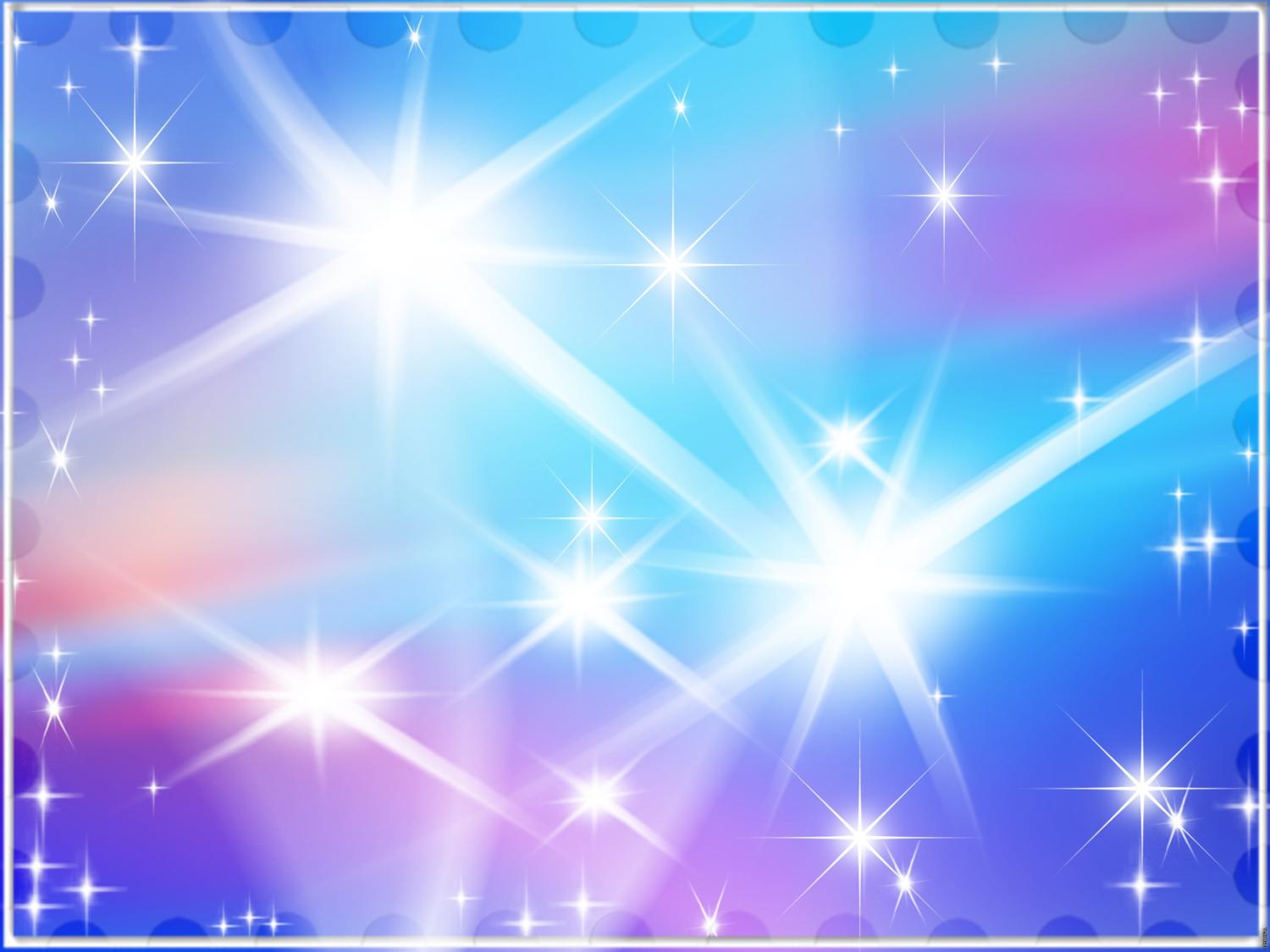 Икенче кечкенәләр төркеме
Поролон белән эз төшерү
Мамык таякчыклары белән ясау
Яфрак белән эз төшерү
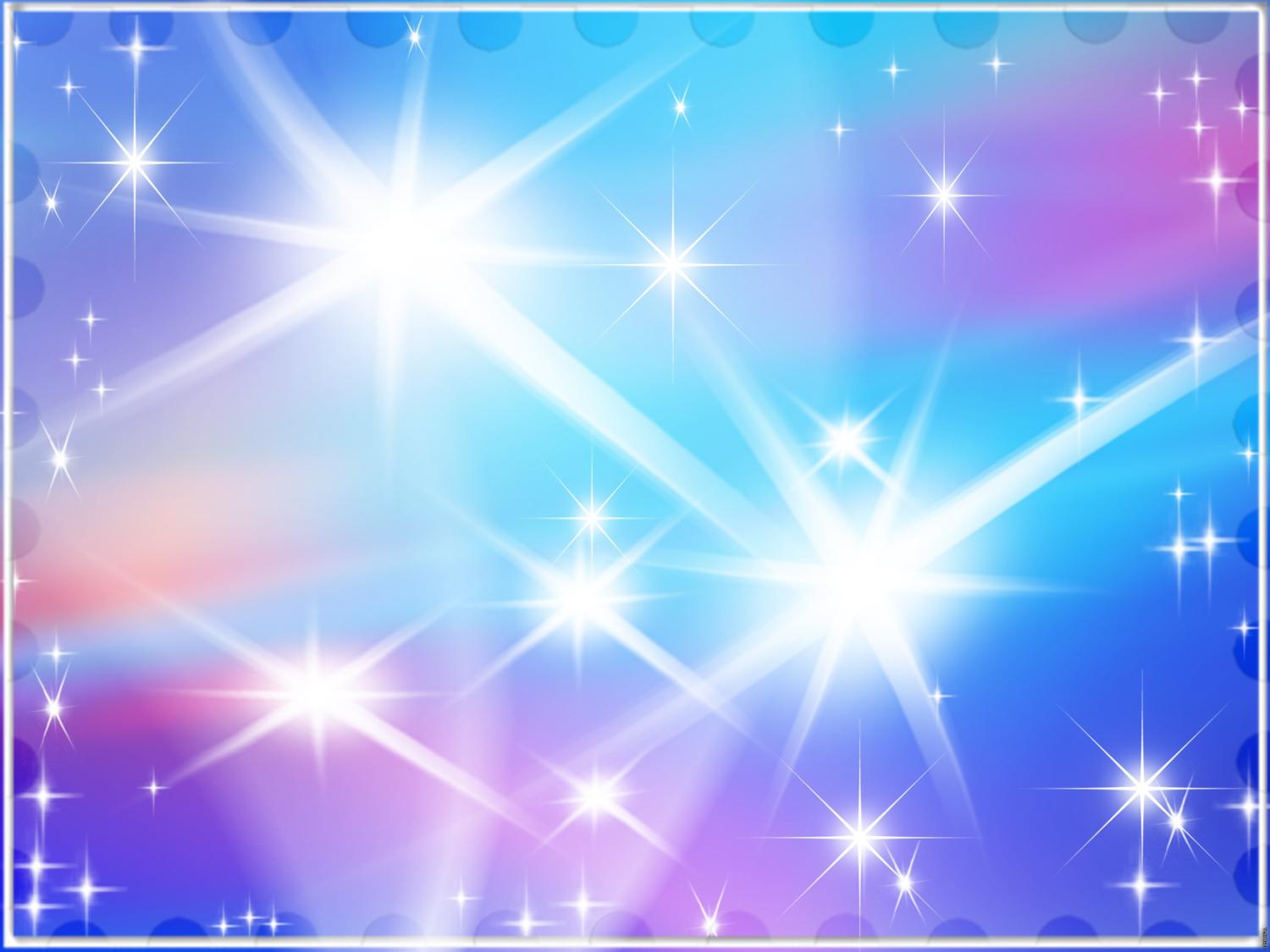 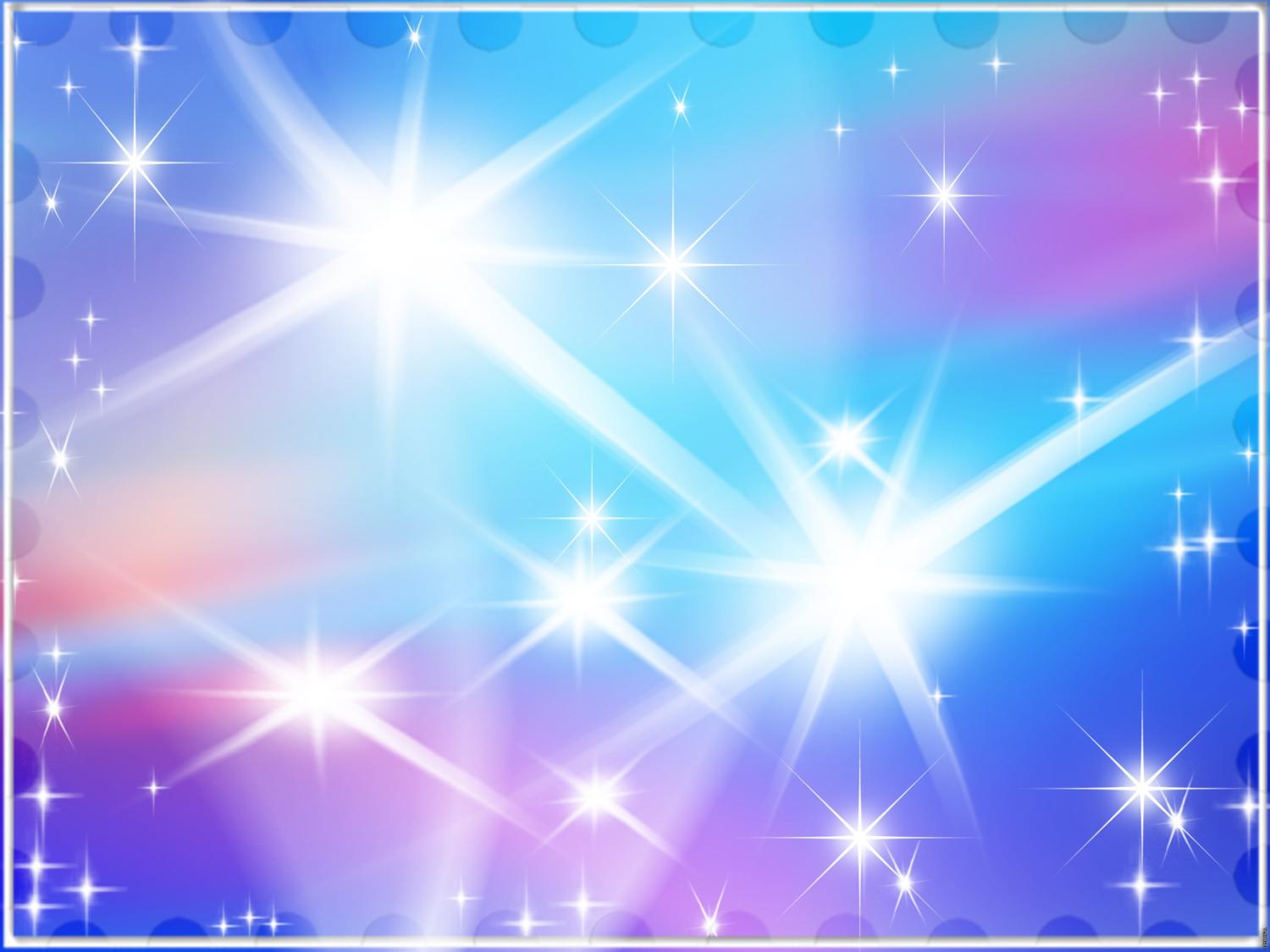 Поролон белән эз төшерү
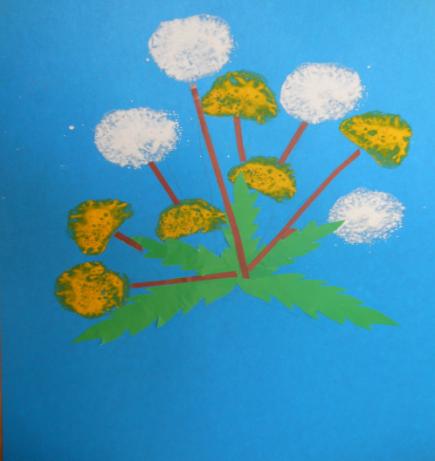 Тузганак үсеп утыра,
Горур башын калкытып.
Өргән идем- очты китте,
Калды таяк тырпаеп.
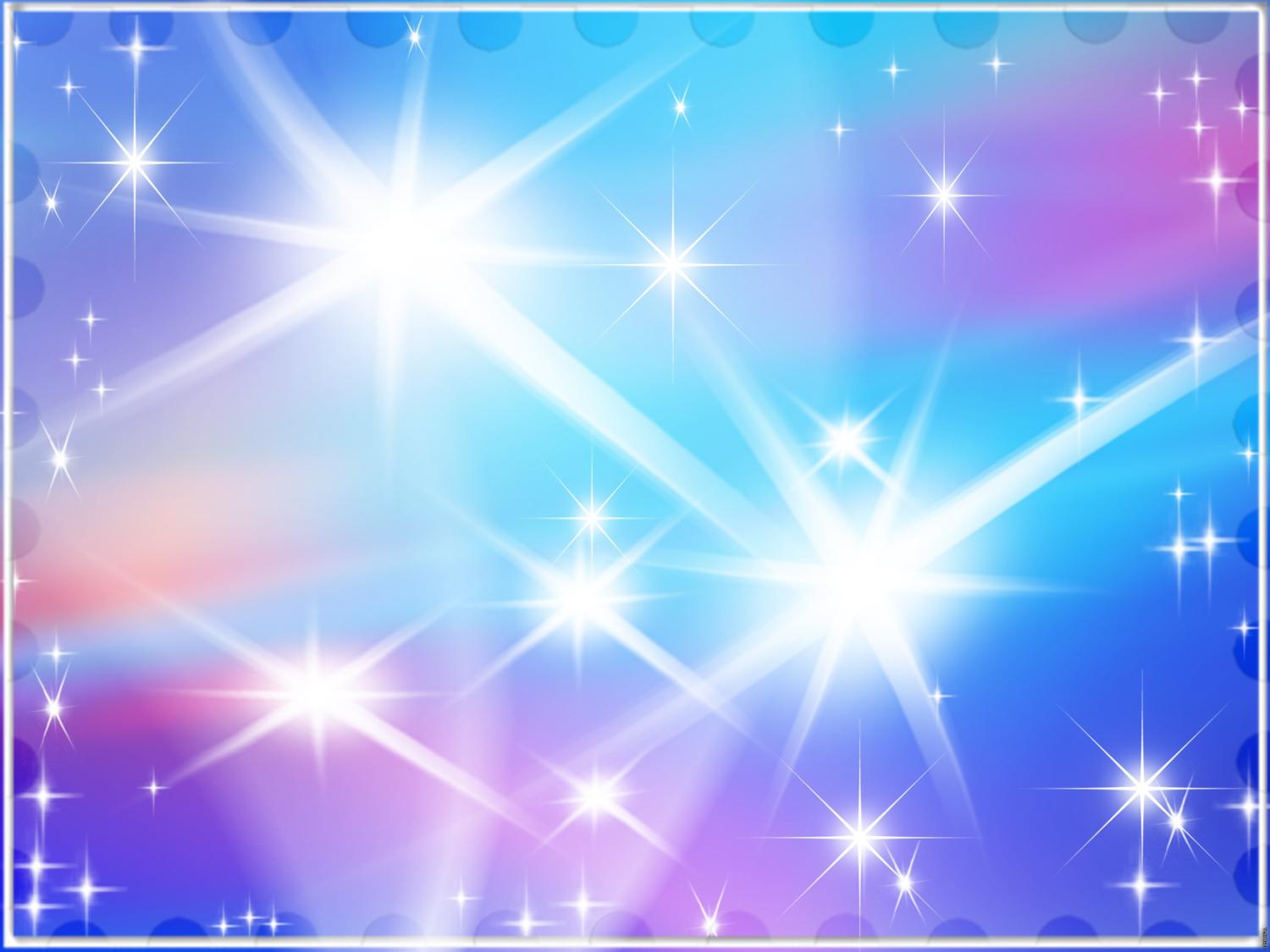 Мамык таякчыклары белән ясау
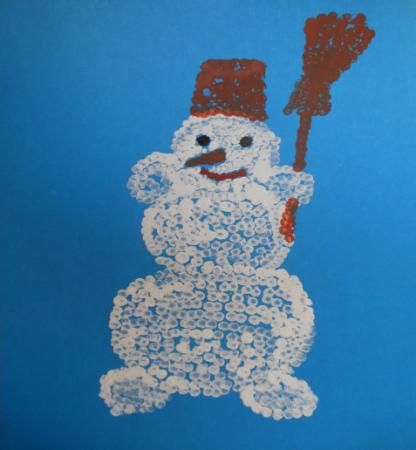 Тәгәрәтеп карны
Ясадык кар бабайны.
Куйдык кишердән борын, 
Ясадык ике кулын.
Зур себерке тоттырдык,
Көлешеп карап тордык
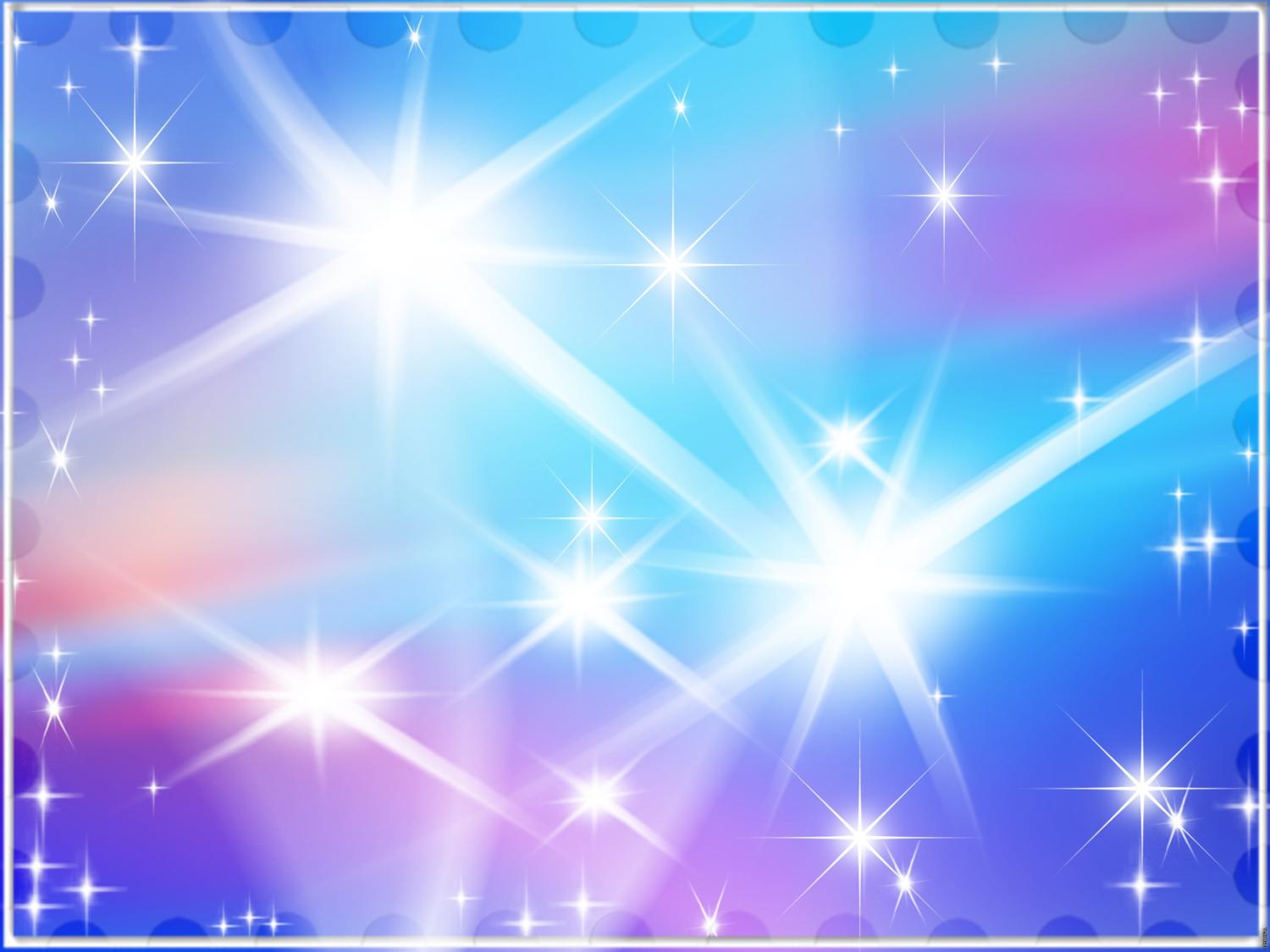 Уртанчылар төркеме
Шэм белән ясау+акварель
Печатка белән эз төшерү
Бөгәрлэнгэн кәгазь белән эз төшерү
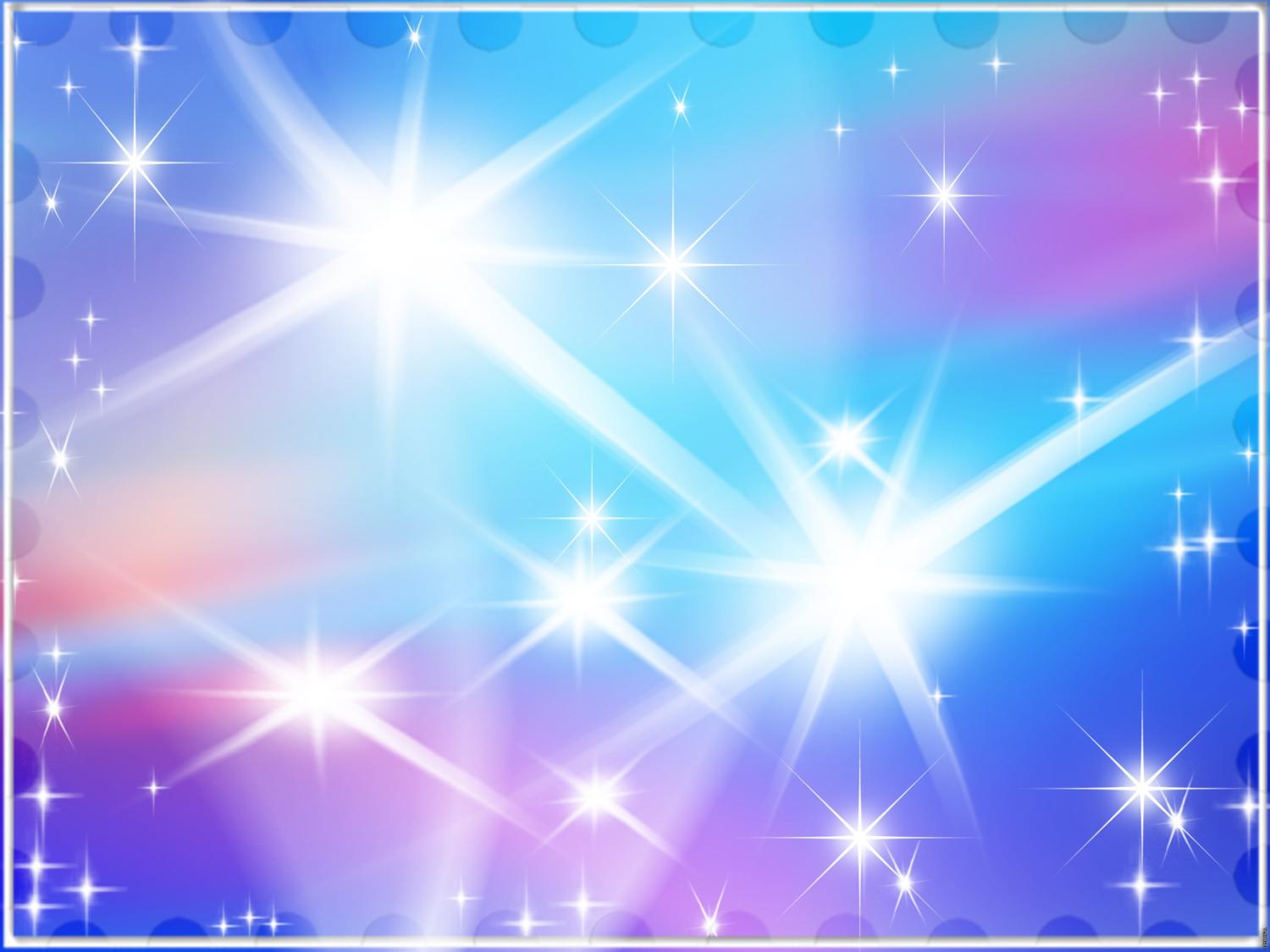 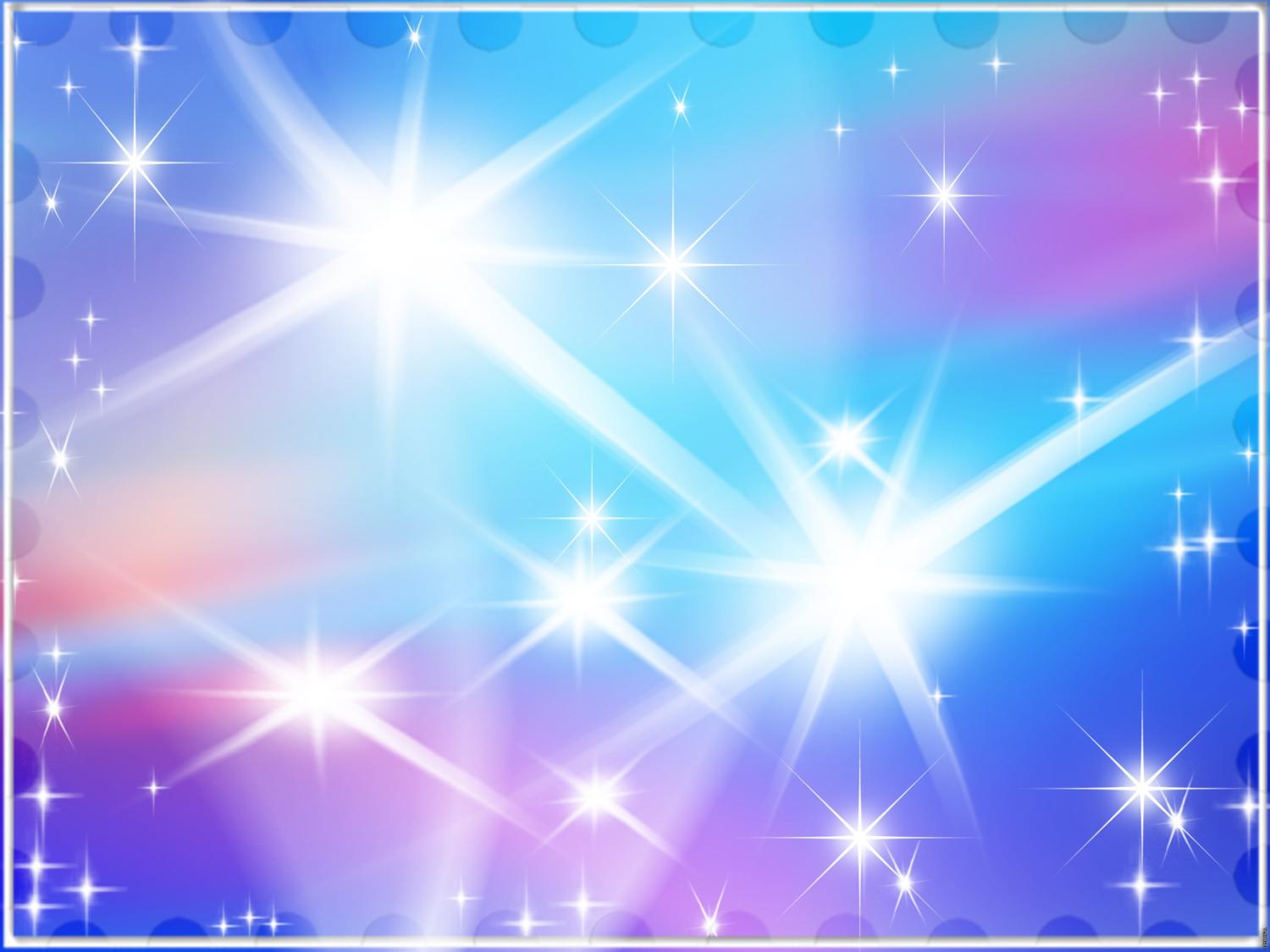 Печатка белән эз төшерү
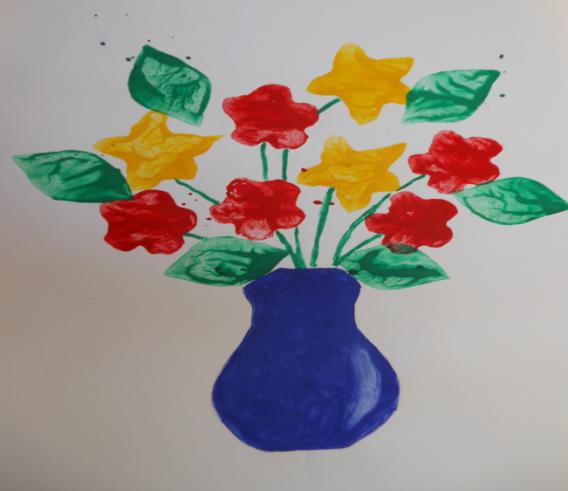 Янып торган чәчәкләрем
Бүлмәбезне балкыта.
Тышта салкын,ә чәчәкләр
Җәй исләре аңкыта.
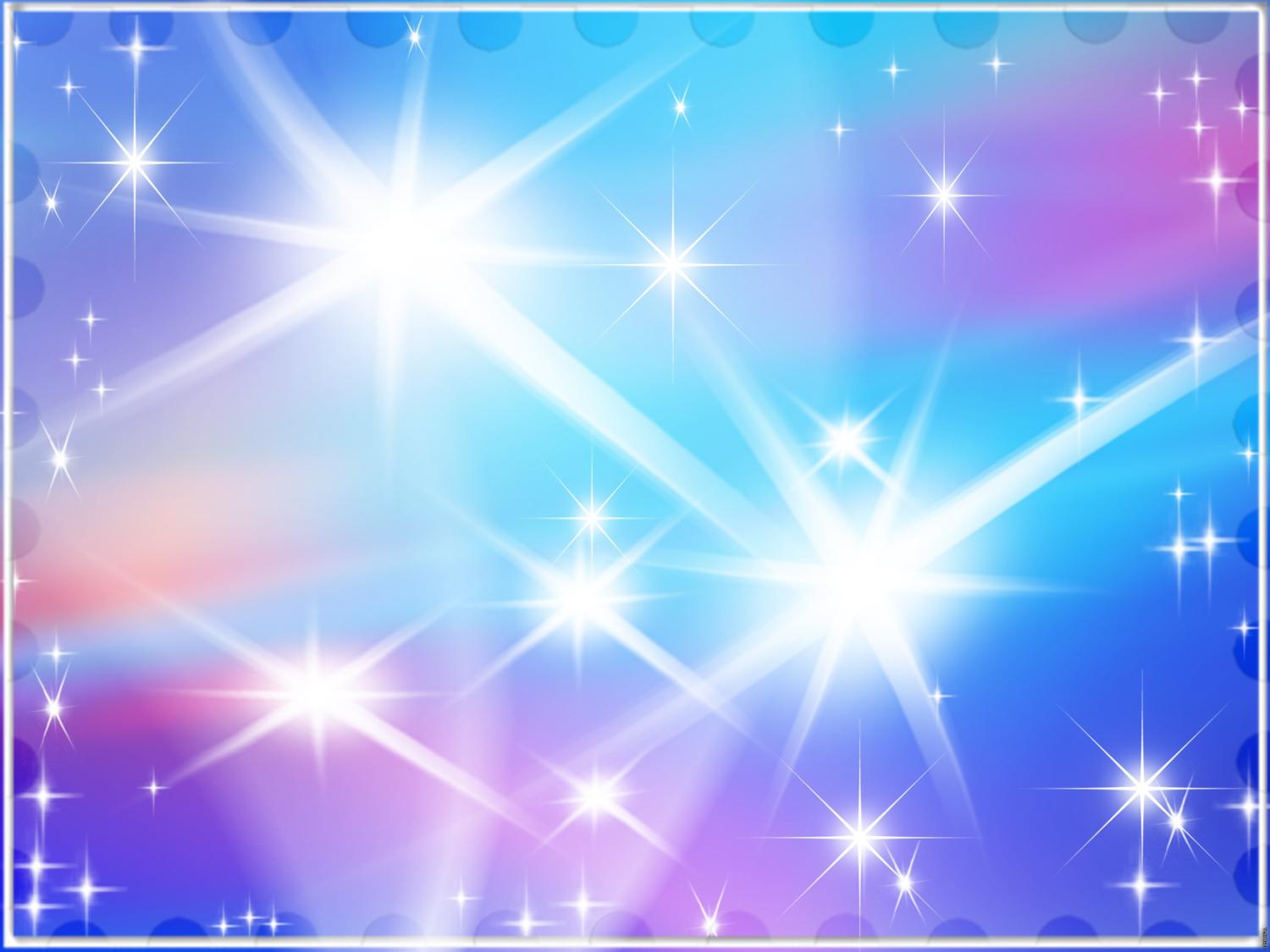 Уртанчылар төркеме
монотипия
Сиптереп ясау
 оттиск поролоном
Үпкэ ярьдәмендә (сабын куыклары кабартып)
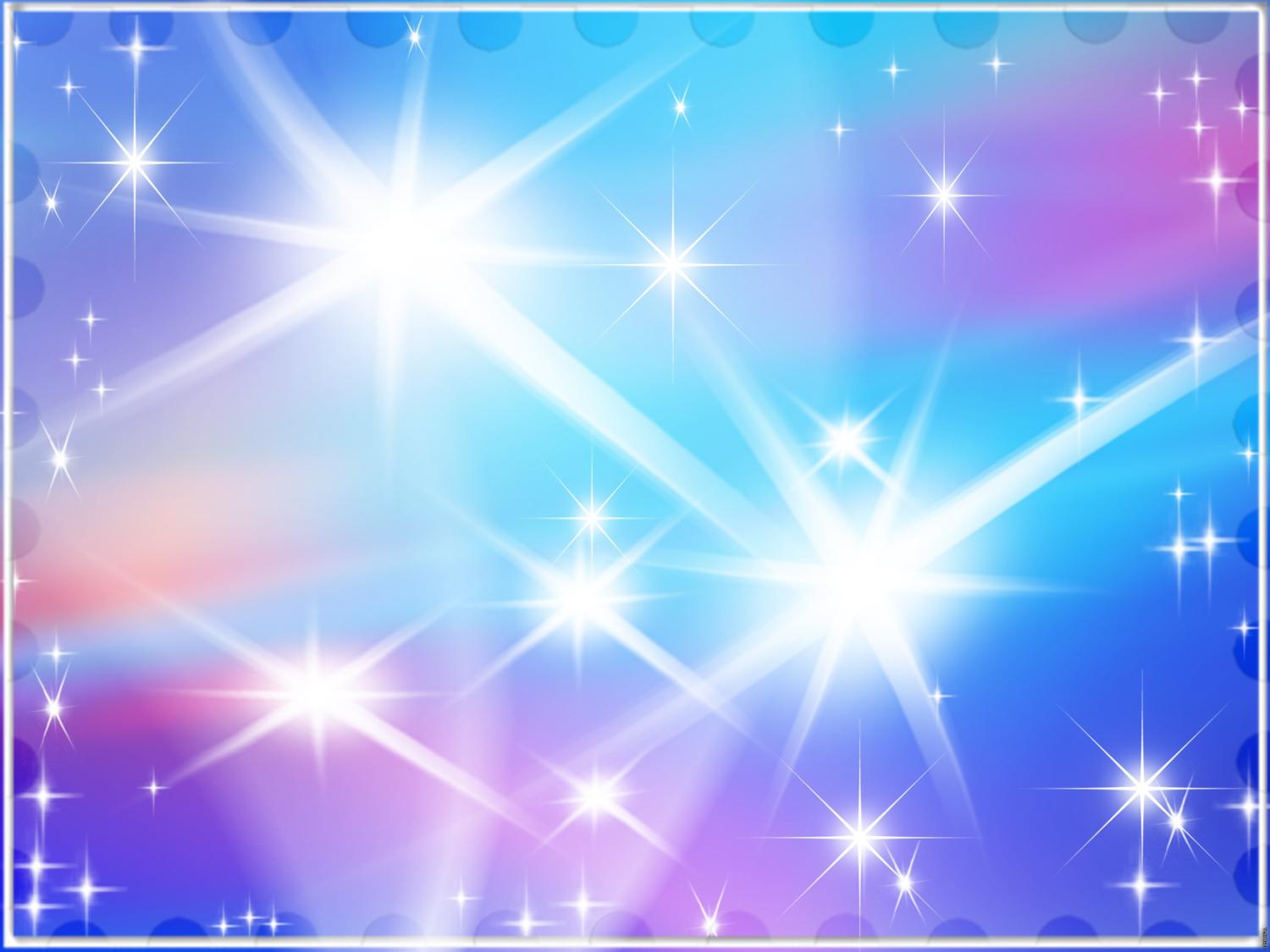 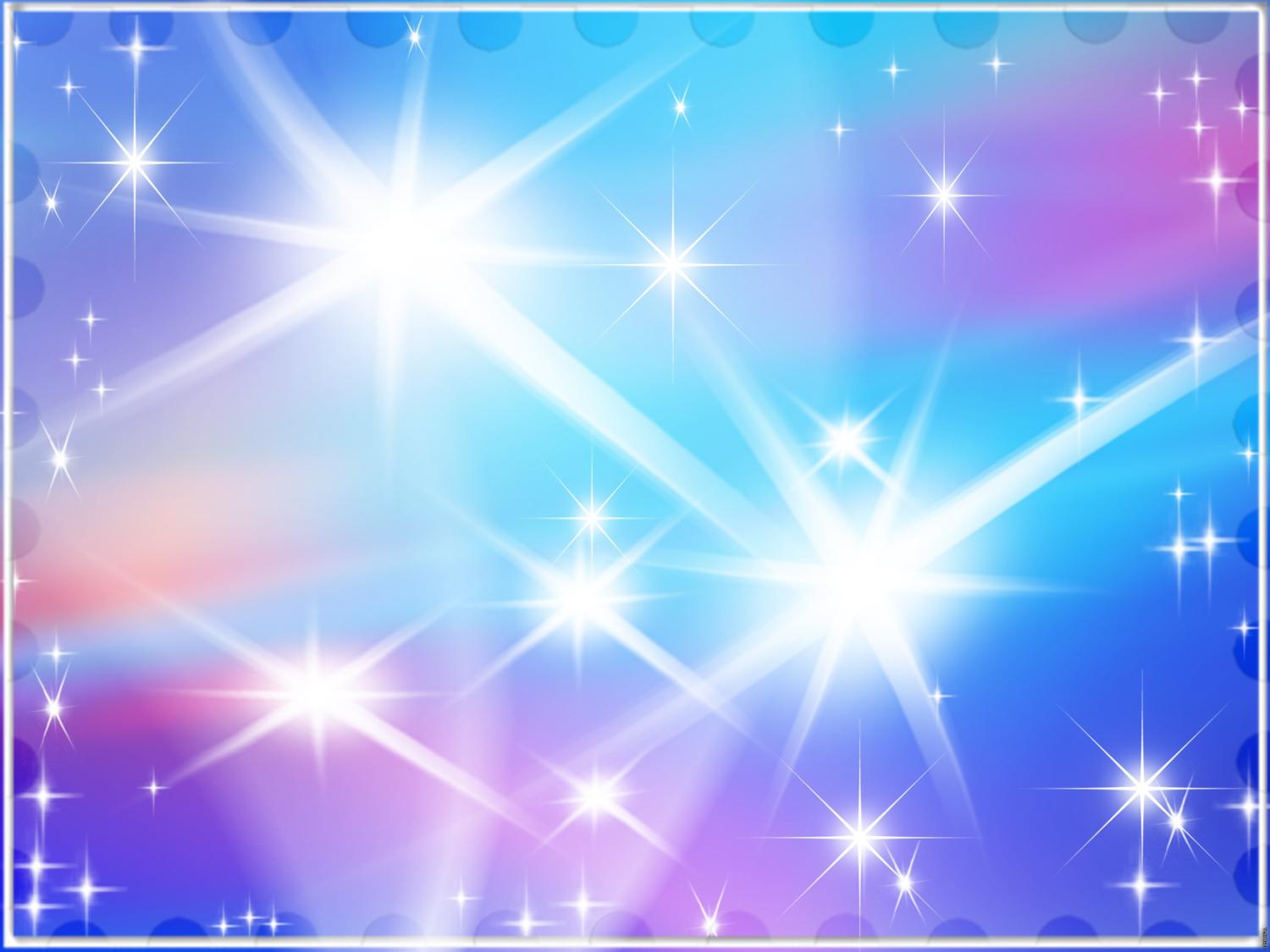 Сабын куыклары кабартып ясау
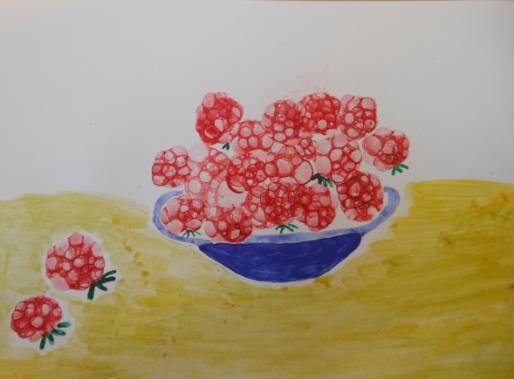 Кура җиләк-кызыл җиләк,
Елмаеп тора, көлеп.
Кура җиләк тәмле була, 
Үстерсәң рәтен белеп.
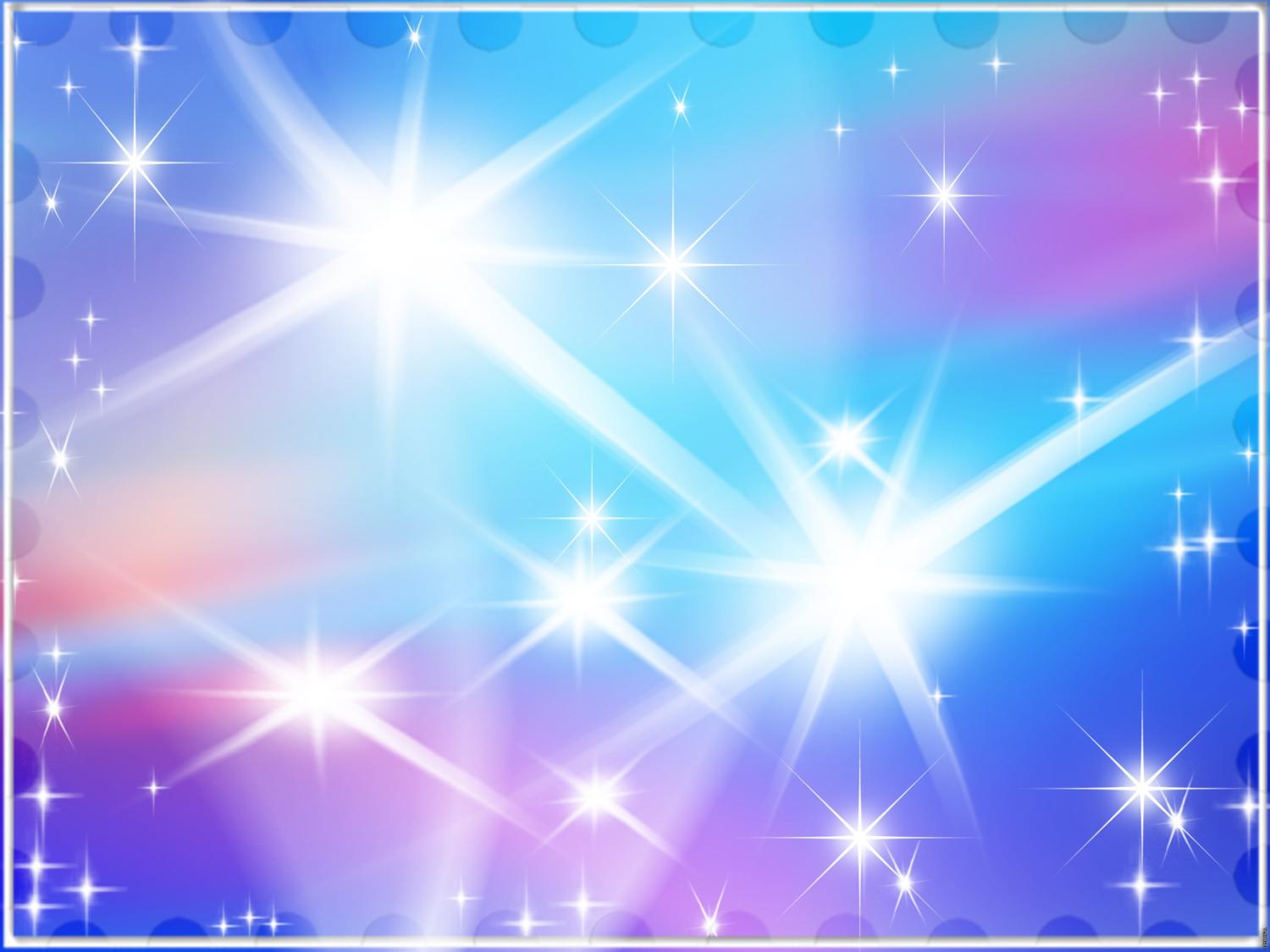 Зурлар төркеме
Монотипия
Сиптереп ясау
 Поролон белән эз төшерү
Үпкә ярьдәмендә (сабын куыклары кабартып)
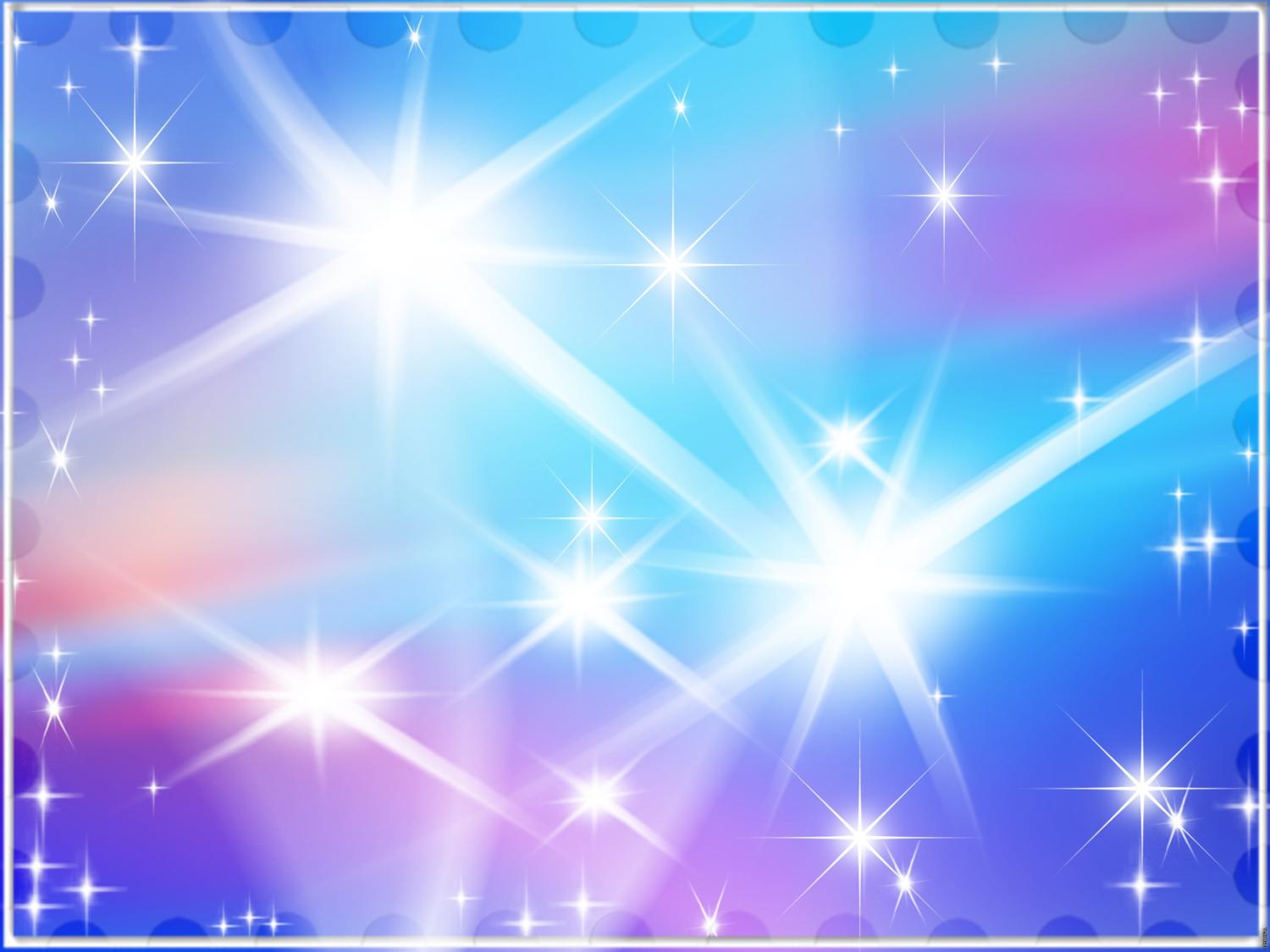 Мәктәпкә әзерлек төркеме
Бөгәрләнгән кәгазьгә рәсем төшерү
Чүпрәк белән ясау
Манный көрпэсе белән ясау
Буяуны тарау
Буяуга өрү
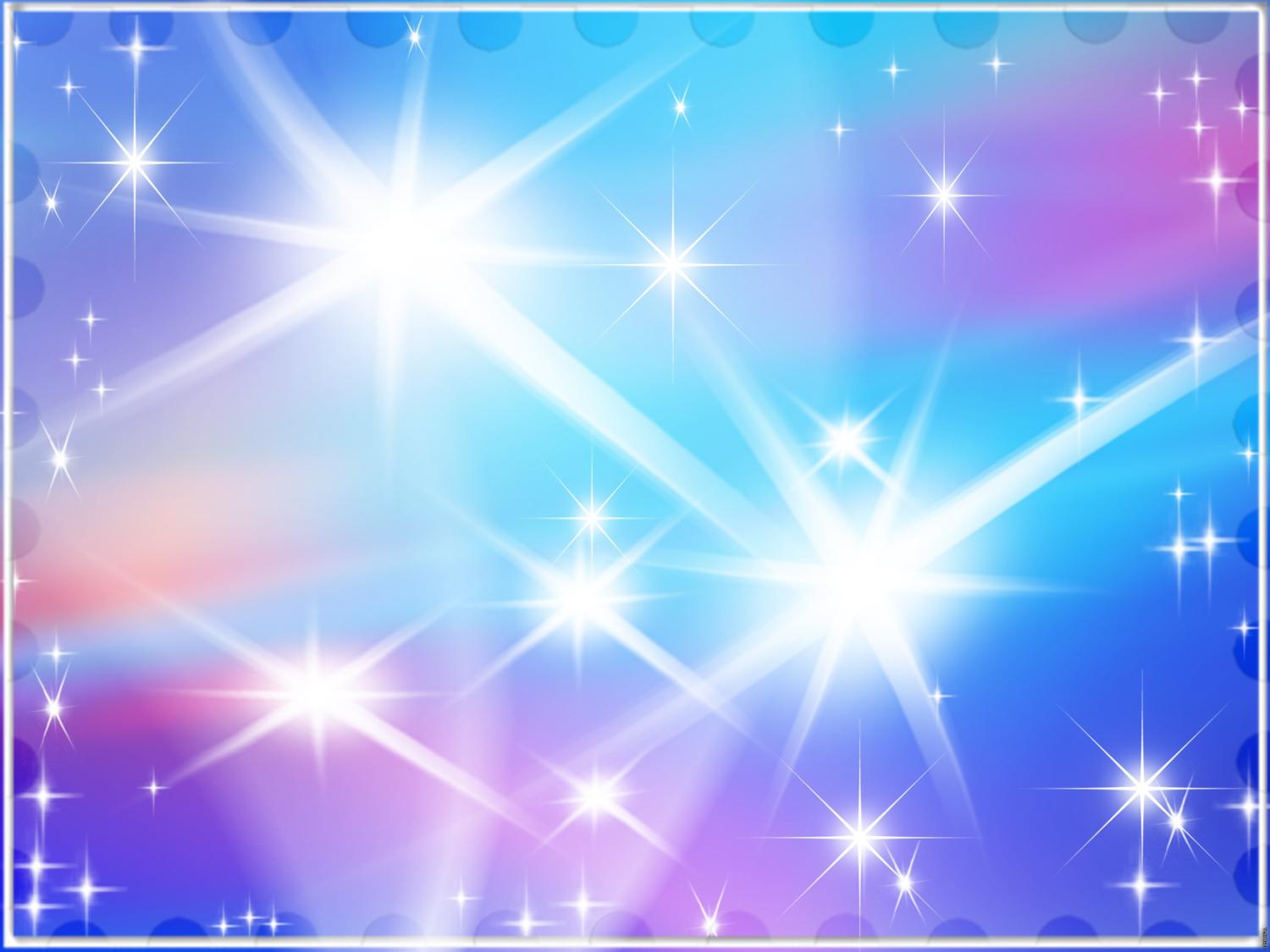 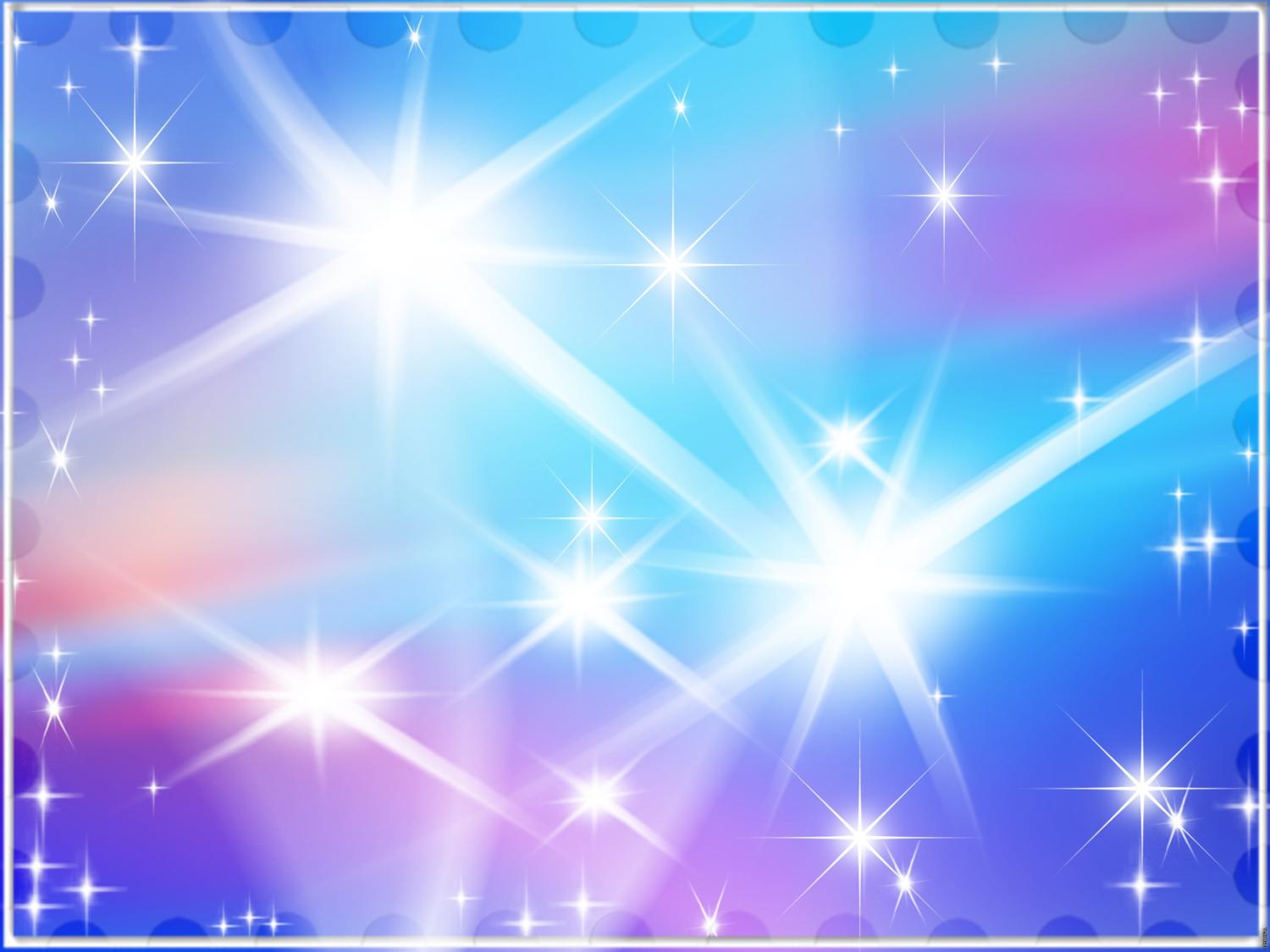 Буяуга өрү ярьдәмендә ясау
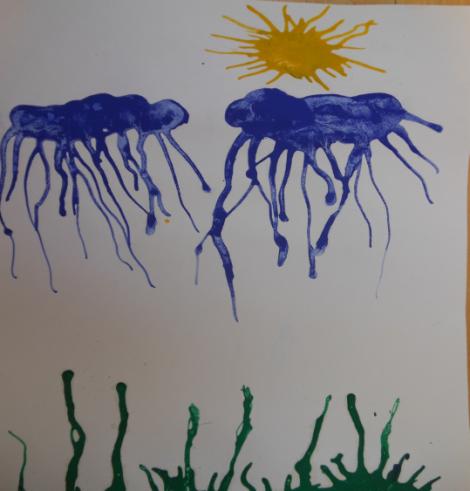 Яңгыр, яңгыр, яңгыр, яу!
Җиргә татлы дым булсын,
Игеннәр гөрләп уңсын,
Бар дөньяга нур бөркеп,
Туган җир балкып торсын
!
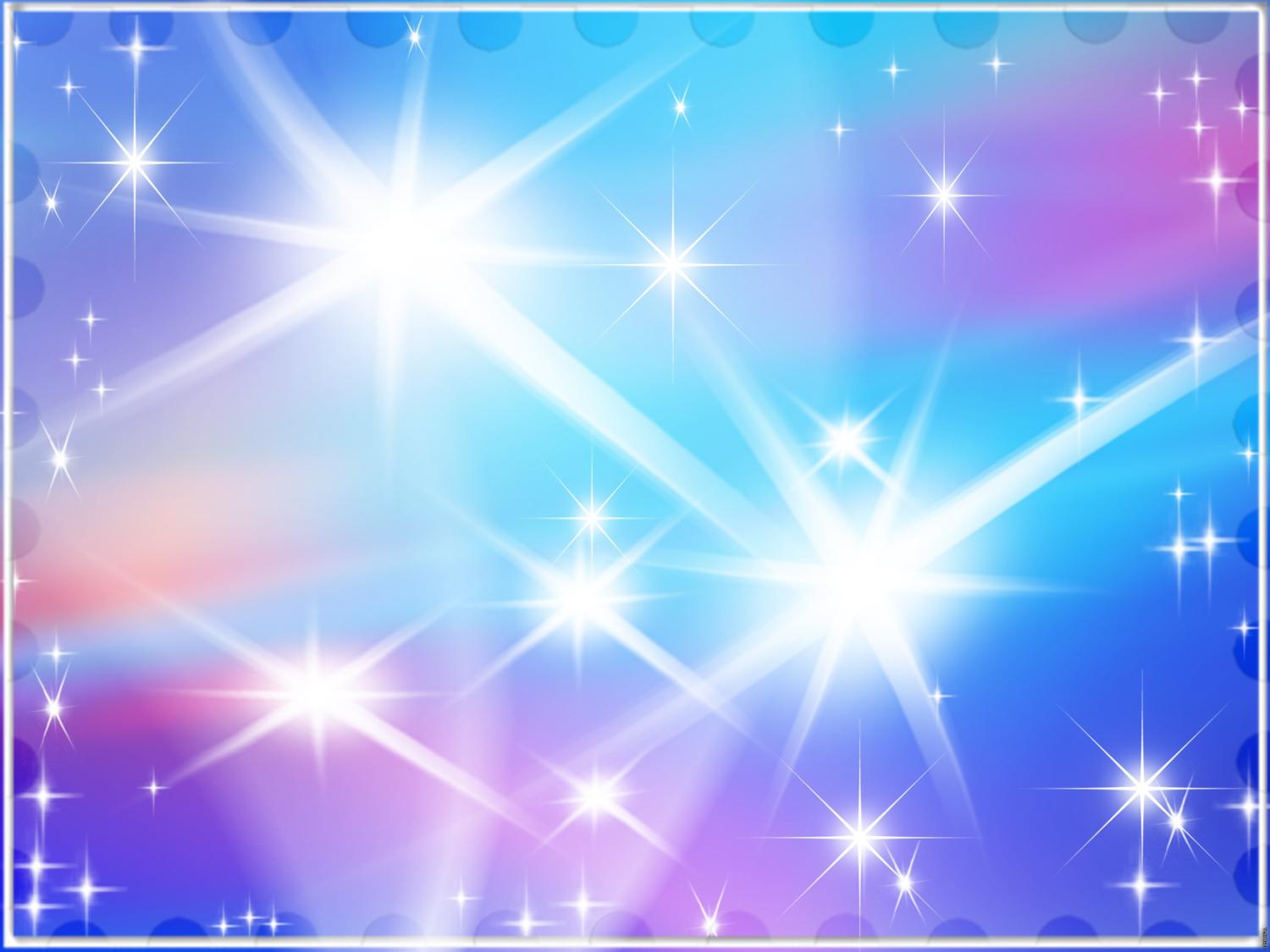 Манный көрпәсе белән ясау
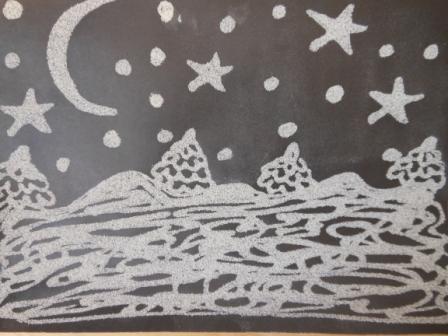 Юлдан барам, сары тулган аем
Зәнгәр күкне талгын балкыта
Караңгы төн, тирән карлы сукмак
Ай нурлары аны яктырта.
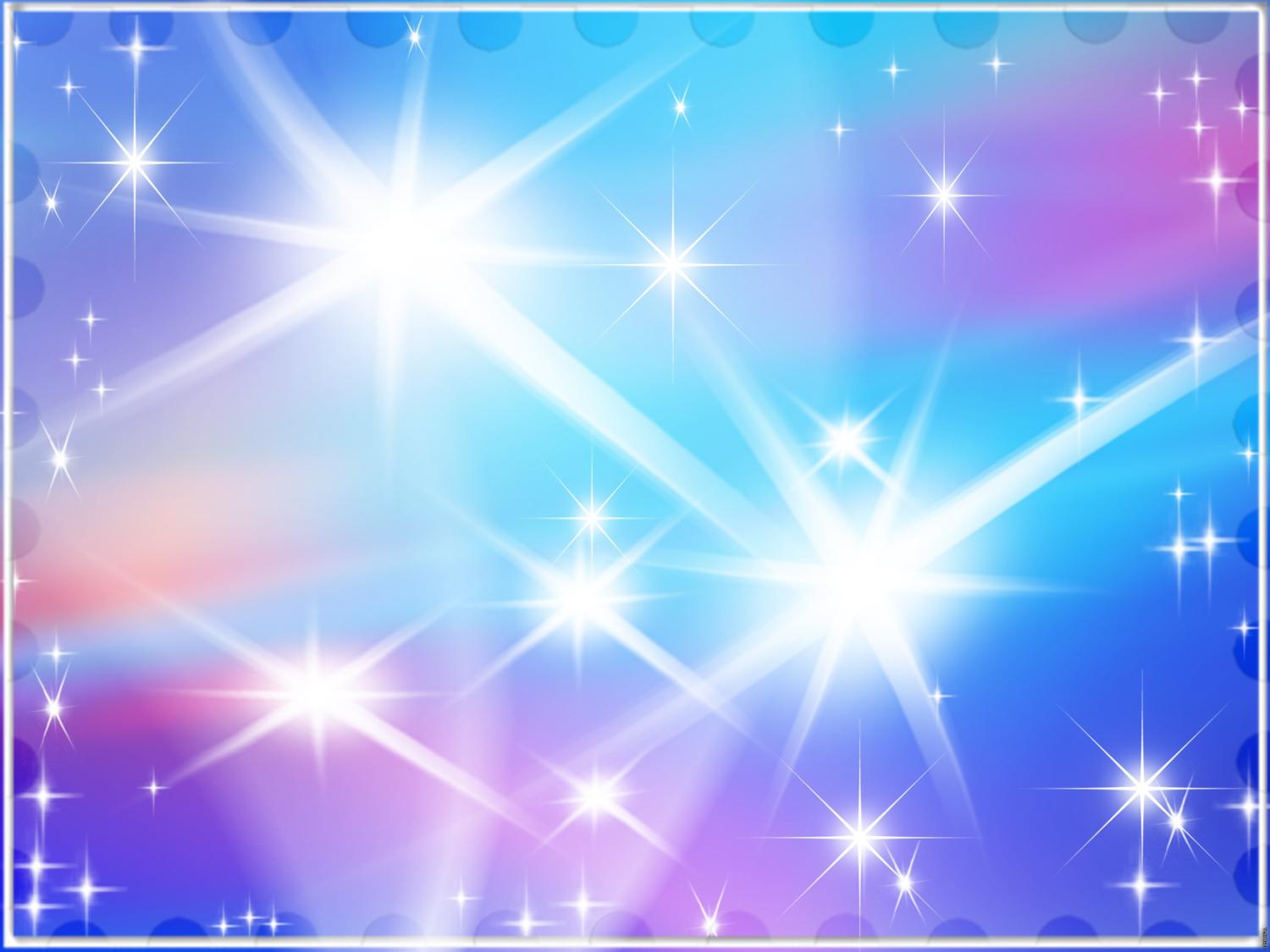 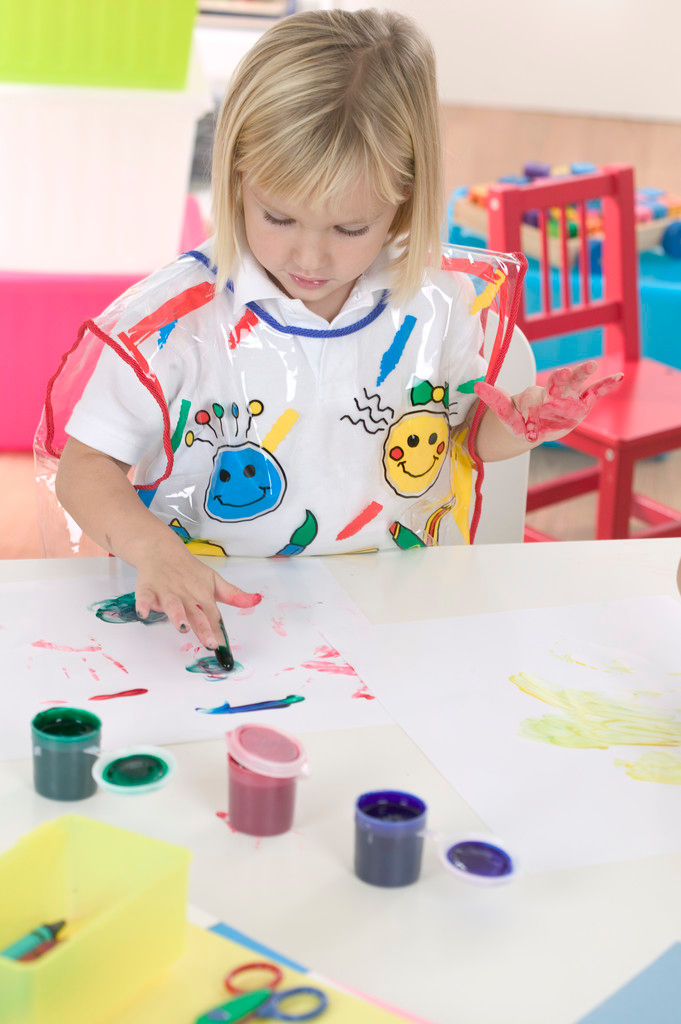 Гади эшнен нәтиҗәсе
Сихри бер зур ачыш
Ильһам килеп эшләнгән эш-
Гаҗәп гүзәл күренеш